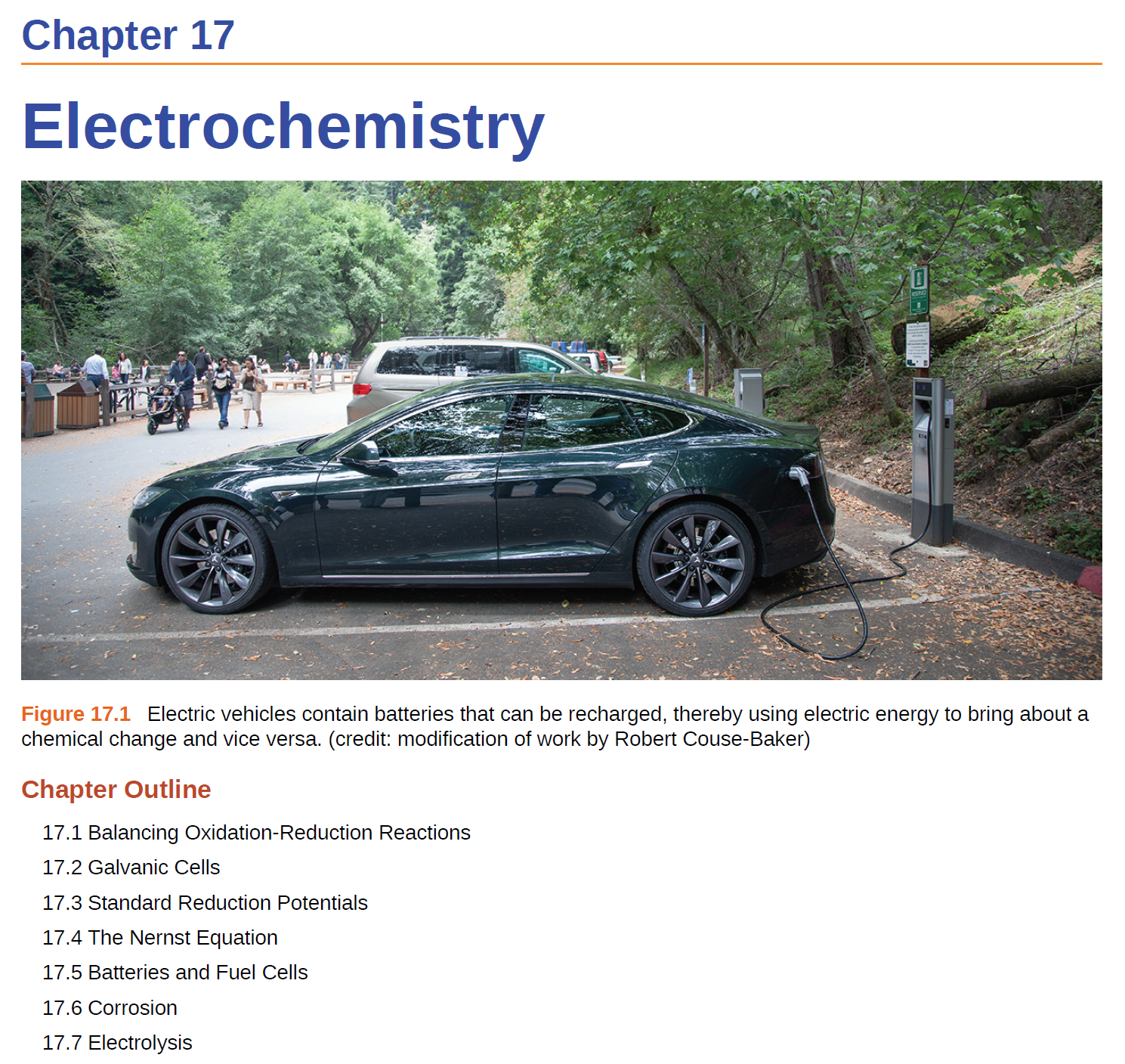 1
Electrochemistry Terminology
Electrochemistry is the study of the interconversion of electrical and chemical energy.

Electricity is the presence and flow of electrical charge (electrons or ions).  

Current is the rate of flow of charge (SI unit: ampere, A).  

Potential is the ability of the electric field to do work on the charge (SI unit: Volt, V).  

Electric Circuit- the path of the flow of current. The flow is generated by a potential difference between two points.

REDOX- chemical oxidation and reduction reactions.
2
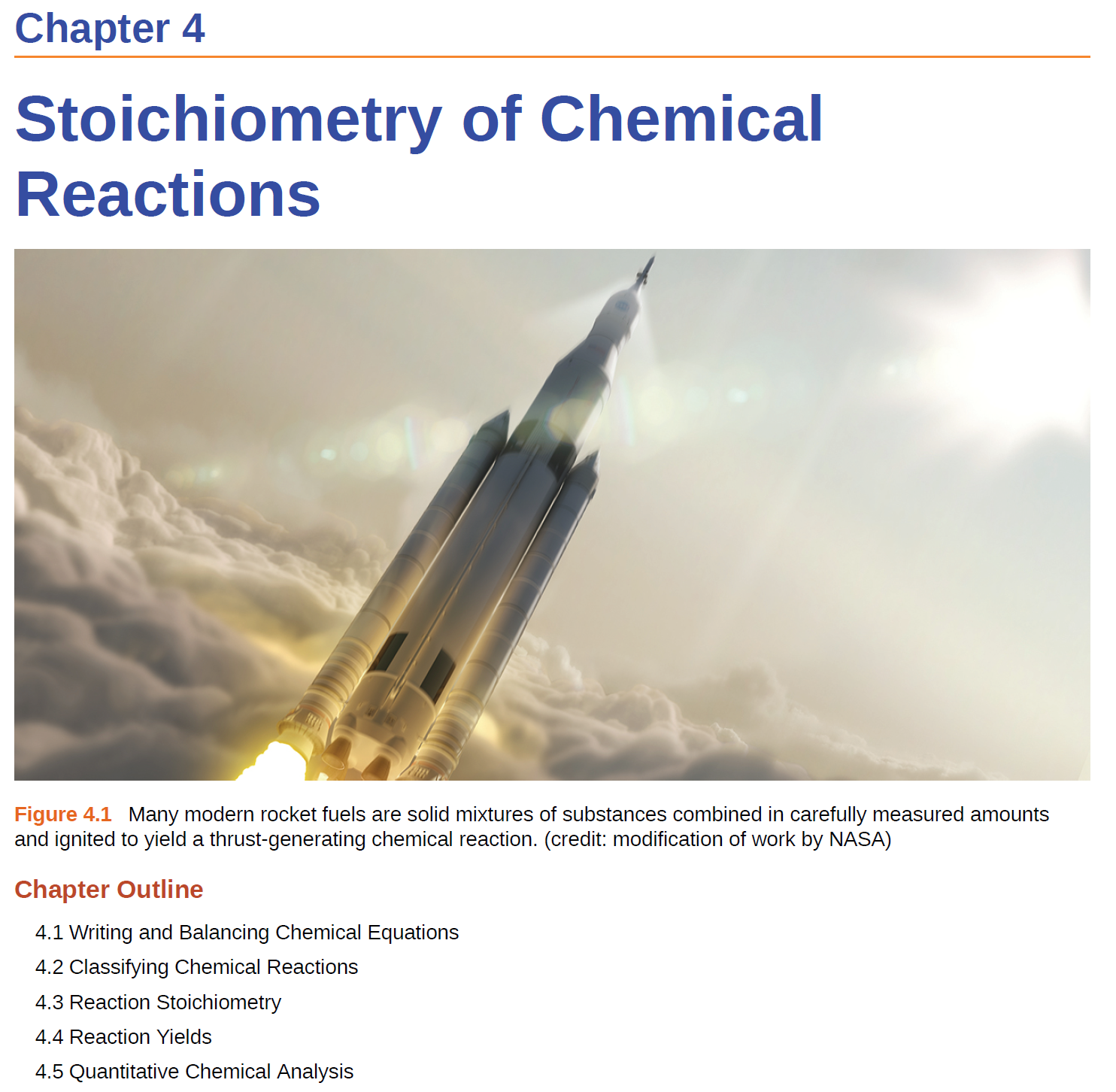 Precipitation (Ch 15)
Acid-base (Ch 14)
Oxidation reduction
3
Oxidation Number (or Oxidation State)
Oxidation number is a positive or negative number assigned to an atom to indicate its degree of oxidation or reduction.

The oxidation number of a free element is 0.
The oxidation number of H is +1.
The oxidation number of O in compounds is usually -2.
Then the oxidation number of a Group 1 element in a compound is +1.
The oxidation number of a Group 2 …
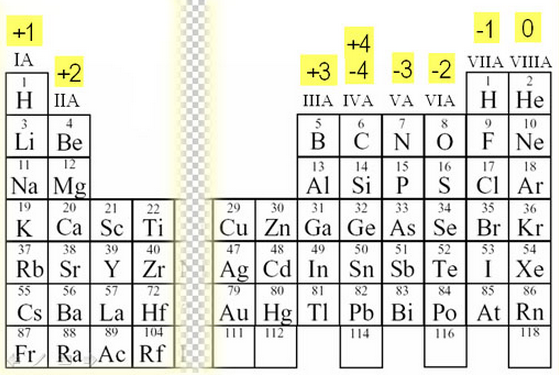 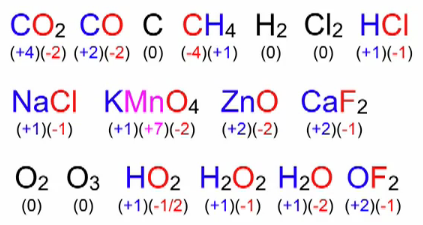 Oxidation and reduction
Oxidation = loss of electron(s)	
		
	Zn(s)		  Zn2+(aq) + 2e-

Reduction = gain of electron(s) 		

Cu2+(aq) + 2e-             Cu(s)
Mnemonics 

	LEO the lion says GER
OIL RIG
LEO = Loss of Electrons is Oxidation 
GER = Gain of Electrons is Reduction
OIL = Oxidation Is Loss (of Electrons) 
RIG = Reduction Is Gain (of Electrons)
5
Oxidation, Reduction, and Oxidation Numbers
Oxidation:
Loss of electrons
Electrons are a product
The species is oxidized
Increases the oxidation number
			Cu (s)  →  Cu2+ (aq) + 2 e-
Reduction:
Gain of electrons
Electrons are a reactant
The species is reduced
Decrease in the oxidation number
			 Zn2+(aq) + 2e-  →  Zn(s)
Question:
Are the following reactions:
A) oxidation            B) reduction         C) neither
1)  Sn(s)    →    Sn4+(aq)   +  4e−

2)  Fe3+(aq)   +   1e− 	 →   Fe2+(aq)

3)  Cl2(g)   →   Cl2(l) 

4)  Cl2(g)  + 2e−     →      2Cl-(aq)
But…free electrons do not exist! 
			(except in special conditions)
7
Redox Reactions
Reduction-oxidation (REDOX) reaction: transfers electrons from one reactant to another.
Zn is reduced
Cu is oxidized
Zn2+(aq)    +    Cu(s)    Cu2+(aq)    +    Zn(s)
Cu (s)  →  Cu2+ (aq) + 2 e-



Zn2+(aq) + 2e-  →  Zn(s)
oxidation
reduction
8
Redox Terminology
Zn is reduced
Cu is oxidized
Zn2+(aq)    +    Cu(s)    Cu2+(aq)    +    Zn(s)
reducing agent 
reductant
oxidizing agent 
oxidant
Reducing Agent (Reductant)
A species that gives up electrons.
It is oxidize during the process.
Oxidizing agent (oxidant)
A species that gains electrons. 
It is reduced during the process.
Question:
2Ag+      +    2Br-           2Ag    +    Br2
(B)
(C)
(D)
(A)
Which species is oxidized?

Which species is the oxidizing agent?
2Cu+            Cu0    +    Cu2+
(B)
(C)
(A)
Which species is reduced?

Which species is the reducing agent?
10
Side note: REDOX in Organic Chemistry
Losing electrons
Adding oxygen atoms
Losing hydrogen atoms
Oxidation
Adding electrons
Losing oxygen
Adding hydrogen
Reduction
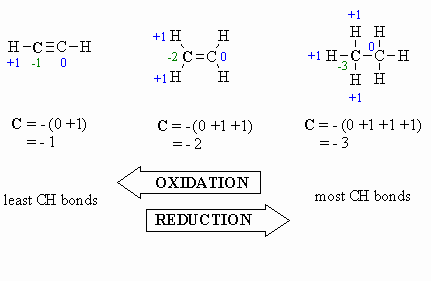 11
Side note: Oxidation Reactions
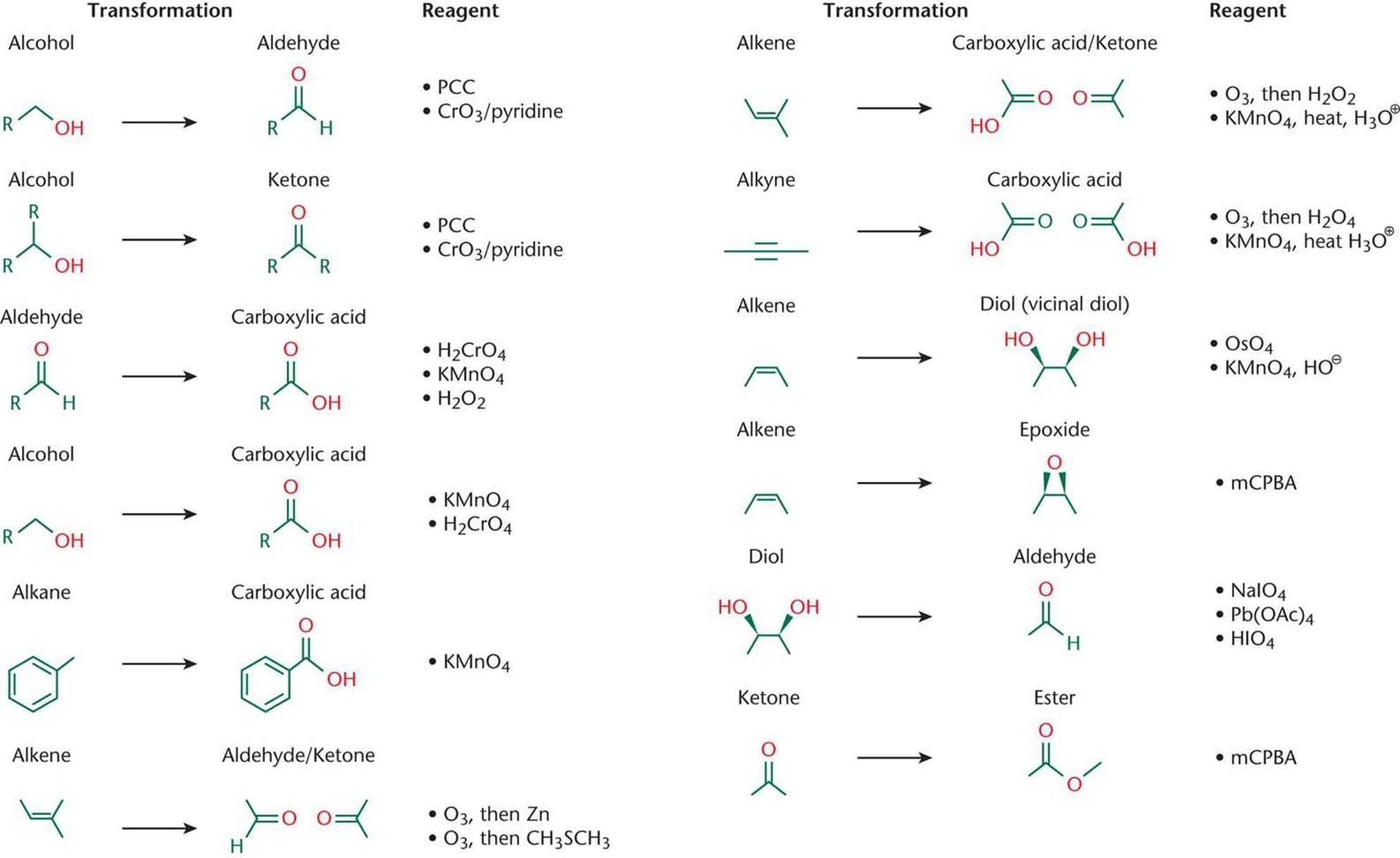 12
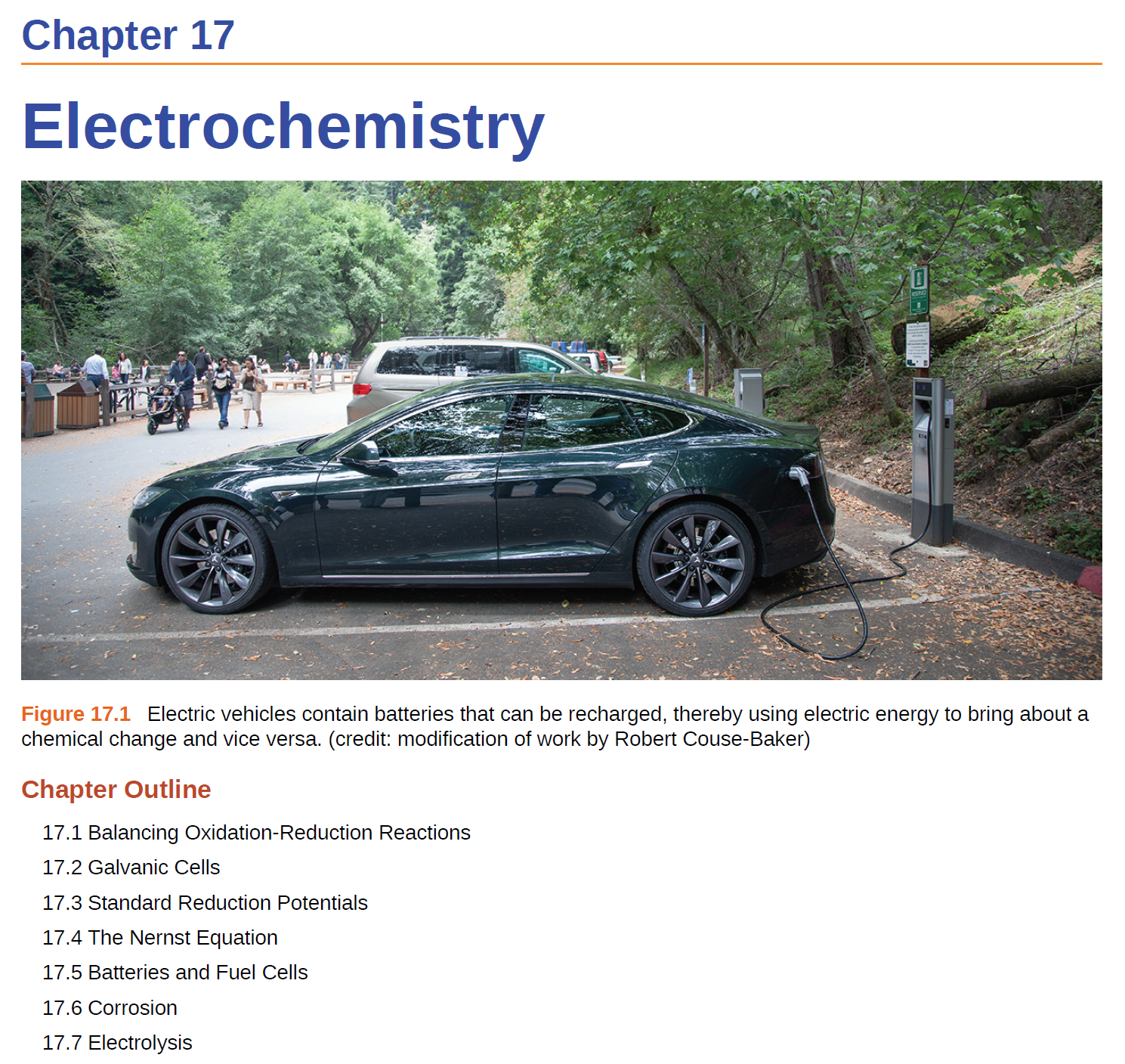 13
Steps For Balancing Redox Reactions
1. Write the two half-reactions representing the redox process.
2. Balance all elements except oxygen and hydrogen.
3. Balance oxygen atoms by adding H2O molecules.
4. Balance hydrogen atoms by adding H+ ions.
5. Balance charge by adding electrons.
6. If necessary, multiply each half-reaction’s coefficients by the smallest possible integers to yield equal numbers of electrons in each.
7. Add the balanced half-reactions together and simplify by removing species that appear on both sides of the equation.
8. For reactions occurring in basic media (excess hydroxide ions), carry out these additional steps:
a. Add OH− ions to both sides of the equation in numbers equal to the number of H+ ions.
b. On the side of the equation containing both H+ and OH− ions, combine these ions to yield water molecules.
c. Simplify the equation by removing any redundant water molecules.
9. Finally, check to see that both the number of atoms and the total charges are balanced.
14
Steps For Balancing Redox Reactions
Fe2+ + Cr2O72-          Fe3+ + Cr3+
+2
+3
Fe2+          Fe3+
+6
+3
Cr2O72-          Cr3+
Cr2O72-          2Cr3+
Balance the oxidation of Fe2+ to Fe3+ by Cr2O72- in acid solution
Write the unbalanced equation for the reaction in ionic form.
Separate the equation into two half-reactions.
Oxidation:
Reduction:
Balance the atoms other than O and H in each half-reaction.
Fe2+          Fe3+ + 1e-
6Fe2+          6Fe3+ + 6e-
6e- + 14H+ + Cr2O72-          2Cr3+ + 7H2O
6e- + 14H+ + Cr2O72-          2Cr3+ + 7H2O
14H+ + Cr2O72-          2Cr3+ + 7H2O
Cr2O72-          2Cr3+ + 7H2O
Balancing Redox Equations
For reactions in acid, add H2O to balance O atoms and H+ to balance H atoms.
Add electrons to one side of each half-reaction to balance the charges on the half-reaction.
If necessary, equalize the number of electrons in the two half-reactions by multiplying the half-reactions by appropriate coefficients.
14H+ + Cr2O72- + 6Fe2+          6Fe3+ + 2Cr3+ + 7H2O
6Fe2+          6Fe3+ + 6e-
6e- + 14H+ + Cr2O72-          2Cr3+ + 7H2O
Balancing Redox Equations
Add the two half-reactions together and balance the final equation by inspection.  The number of electrons on both sides must cancel.
Oxidation:
Reduction:
Verify that the number of atoms and the charges are balanced.
14x1 – 2 + 6x2 = 24 = 6x3 + 2x3
For reactions in basic solutions, add OH- to both sides of the equation for every H+ that appears in the final equation.
Steps For Balancing Redox Reactions
1. Write the two half-reactions representing the redox process.
2. Balance all elements except oxygen and hydrogen.
3. Balance oxygen atoms by adding H2O molecules.
4. Balance hydrogen atoms by adding H+ ions.
5. Balance charge by adding electrons.
6. If necessary, multiply each half-reaction’s coefficients by the smallest possible integers to yield equal numbers of electrons in each.
7. Add the balanced half-reactions together and simplify by removing species that appear on both sides of the equation.
8. For reactions occurring in basic media (excess hydroxide ions), carry out these additional steps:
a. Add OH− ions to both sides of the equation in numbers equal to the number of H+ ions.
b. On the side of the equation containing both H+ and OH− ions, combine these ions to yield water molecules.
c. Simplify the equation by removing any redundant water molecules.
9. Finally, check to see that both the number of atoms and the total charges are balanced.
This is important!

But…
It’s a relic of the 1800s
Maybe the most boring aspect of echem.
Modern electrochemist do not do this.
18
Modern Electrochemistry
Solar Cells
LEDs
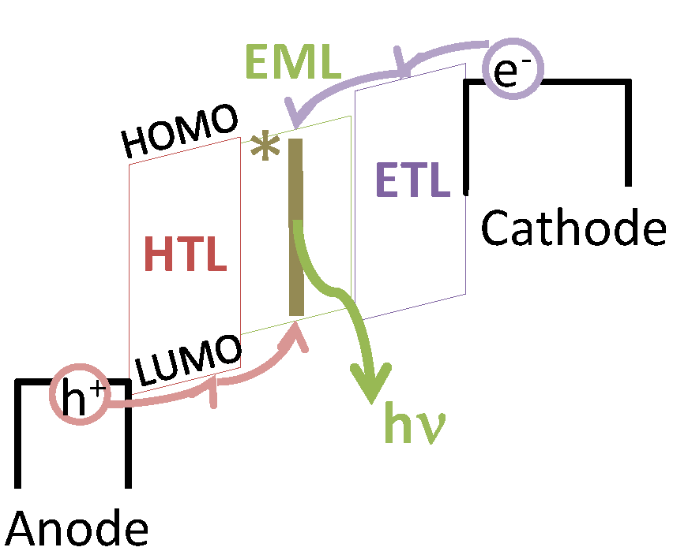 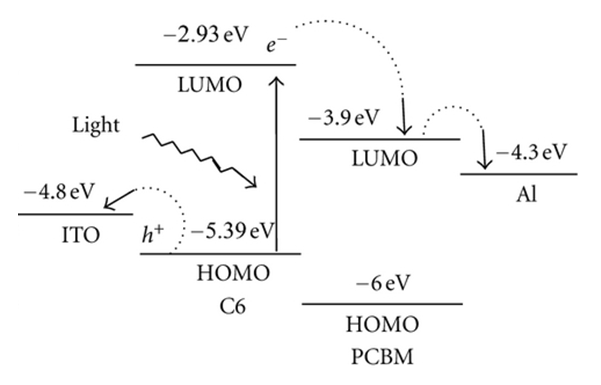 Biosensors
LCDs
Transistors
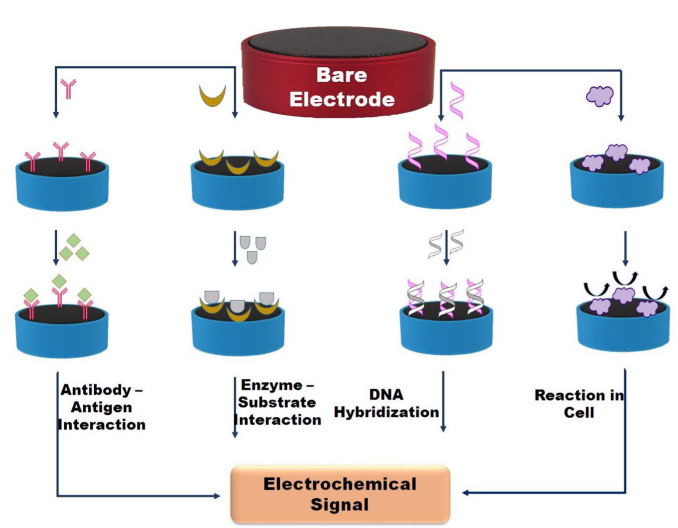 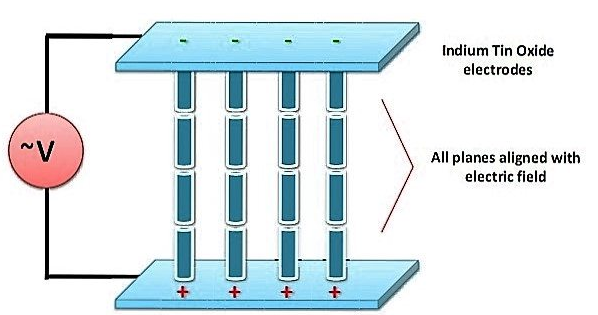 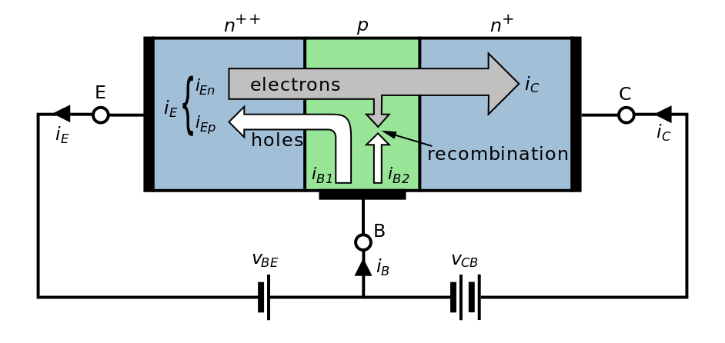 Basically, anything that generates or runs on electricity!
Modern Bioelectrochemistry
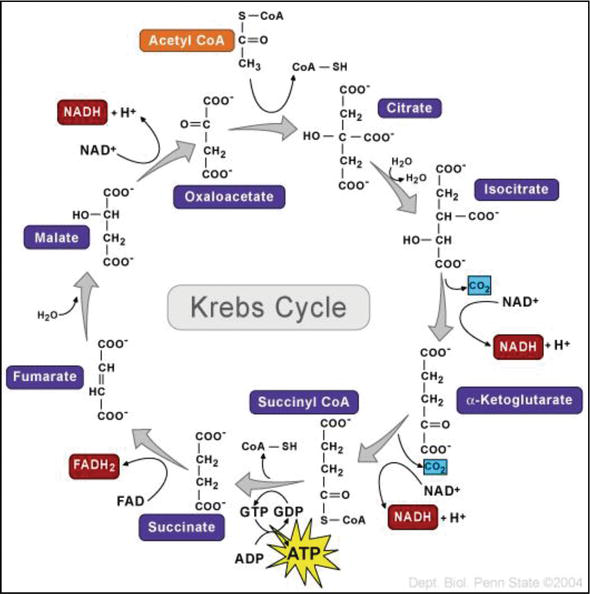 But First…Some History
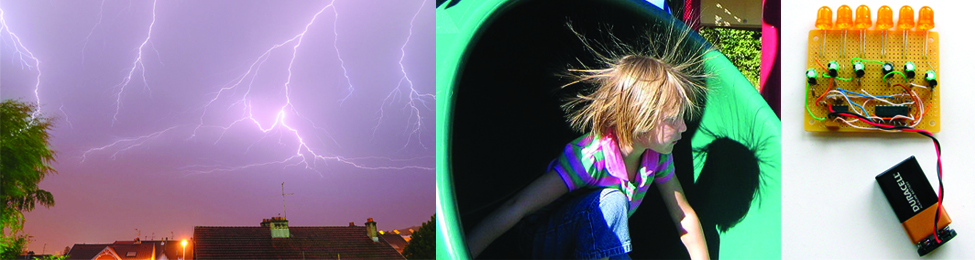 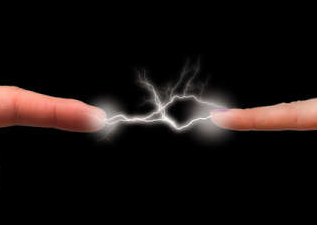 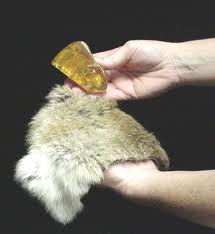 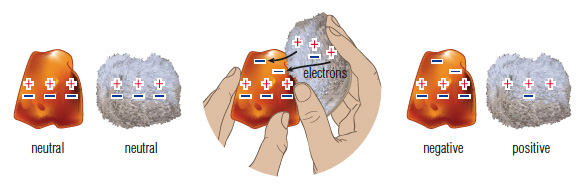 Thales of Miletos (600 BC)
More History
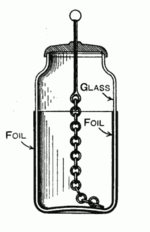 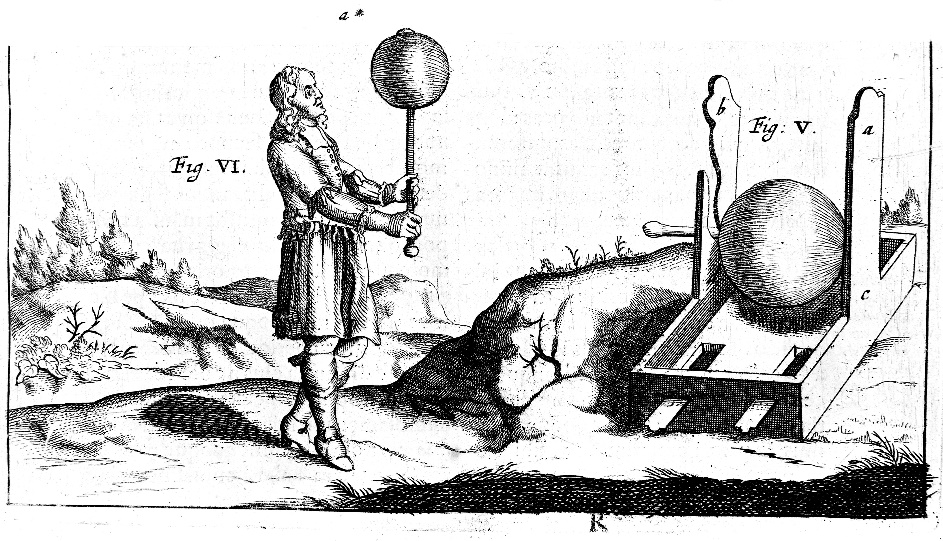 Lyden Jar (1745)
Otto von Guericke (1663)
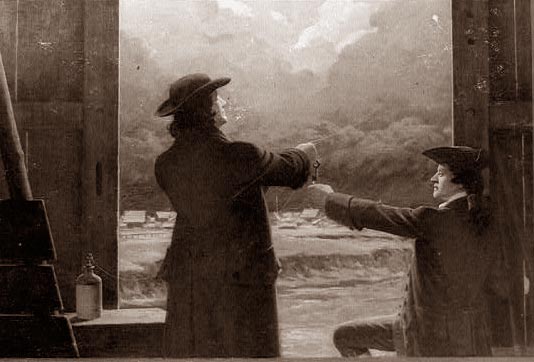 Ben Franklin (1740)
22
More History
Luigi Galvani (1770)
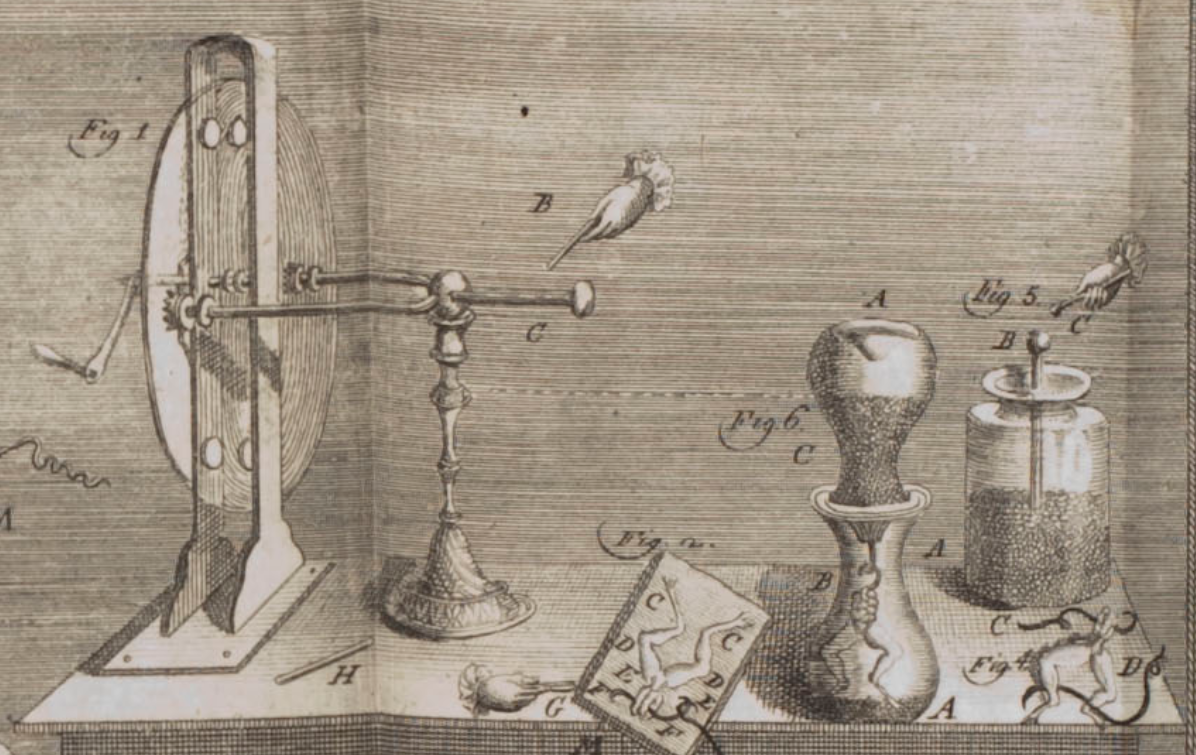 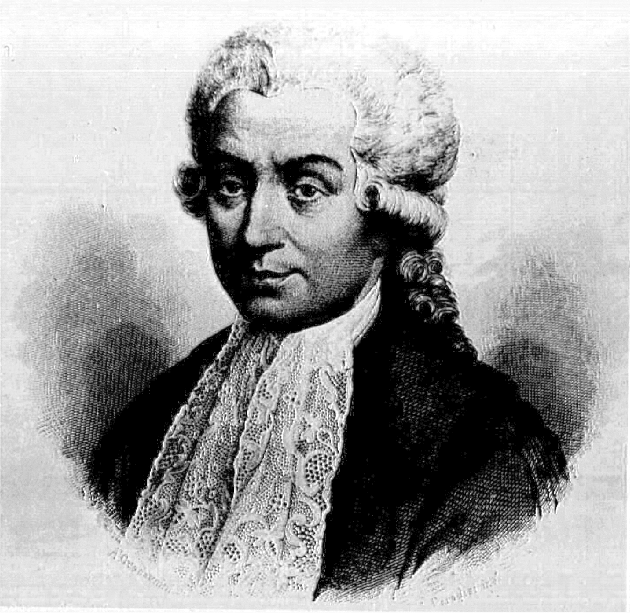 Surgeon and Anatomist
Also studied static electricity
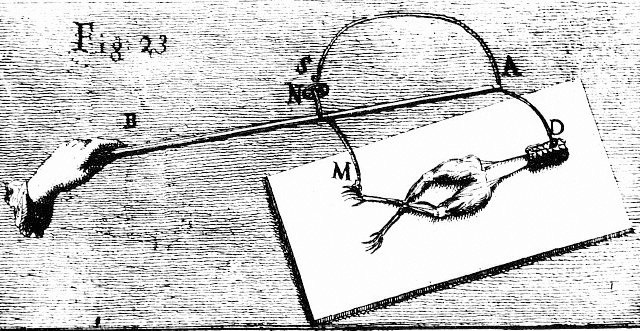 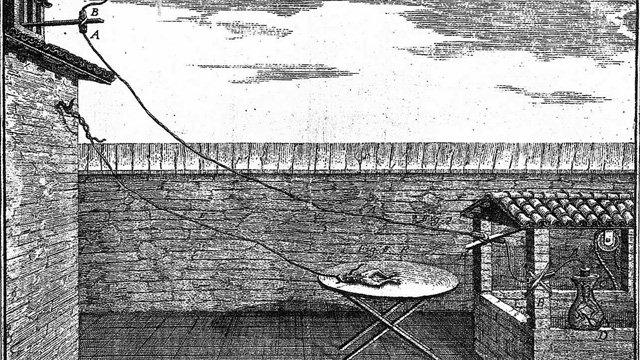 Galvani concluded that the metals helped release the “animal electricity” in nerves.
Mixed metal wire = stronger contractions
Luigi Galvani 
1770
Alessandro Volta 1774
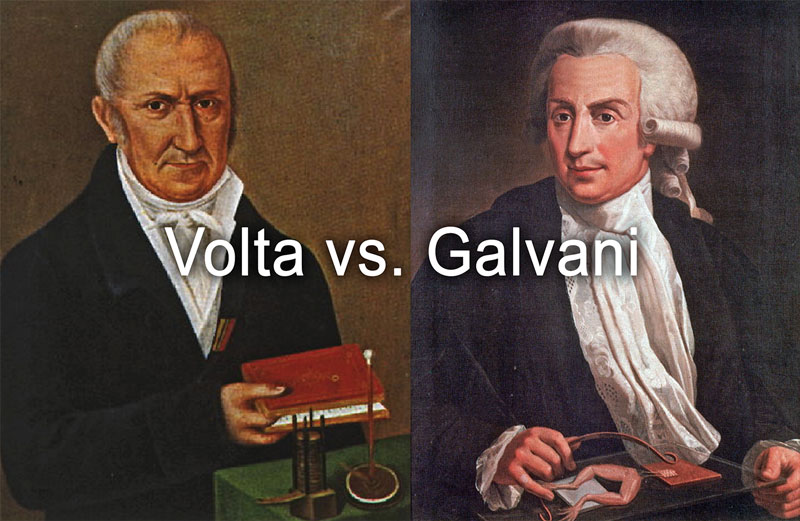 Electricity is generate by the animal.
I don’t believe you.

It’s the metals.
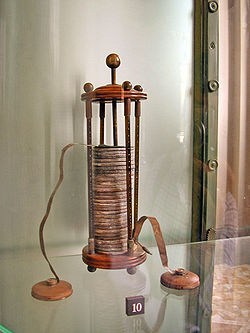 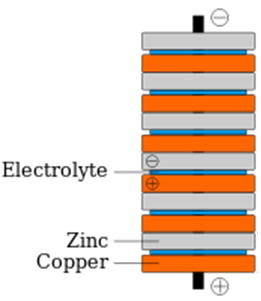 So he invented the battery!
AKA: Voltaic Pile
Luigi Galvani 
1770
Alessandro Volta 1774
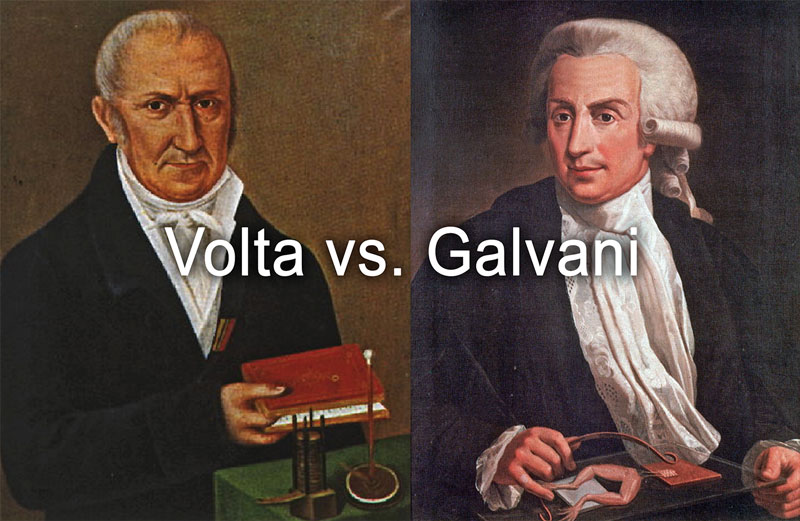 Namesake for the SI unit of Volt.
Namesake for the Galvanic Cell
Volta coined the term "Galvanism" for a direct current of electricity produced by chemical action, and not from animals.
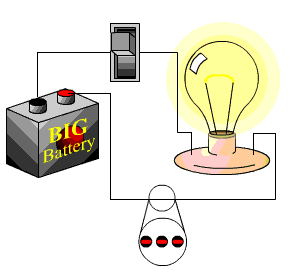 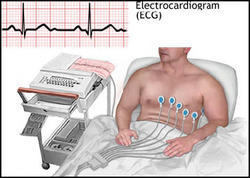 Turns out they were both partially right.
Humans Harness Electricity
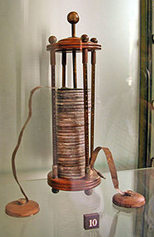 Electro-decomposition
Water Electrolysis
1800
1807-1808
Isolation of sodium, potassium, barium, calcium, boron, strontium, and magnesium.
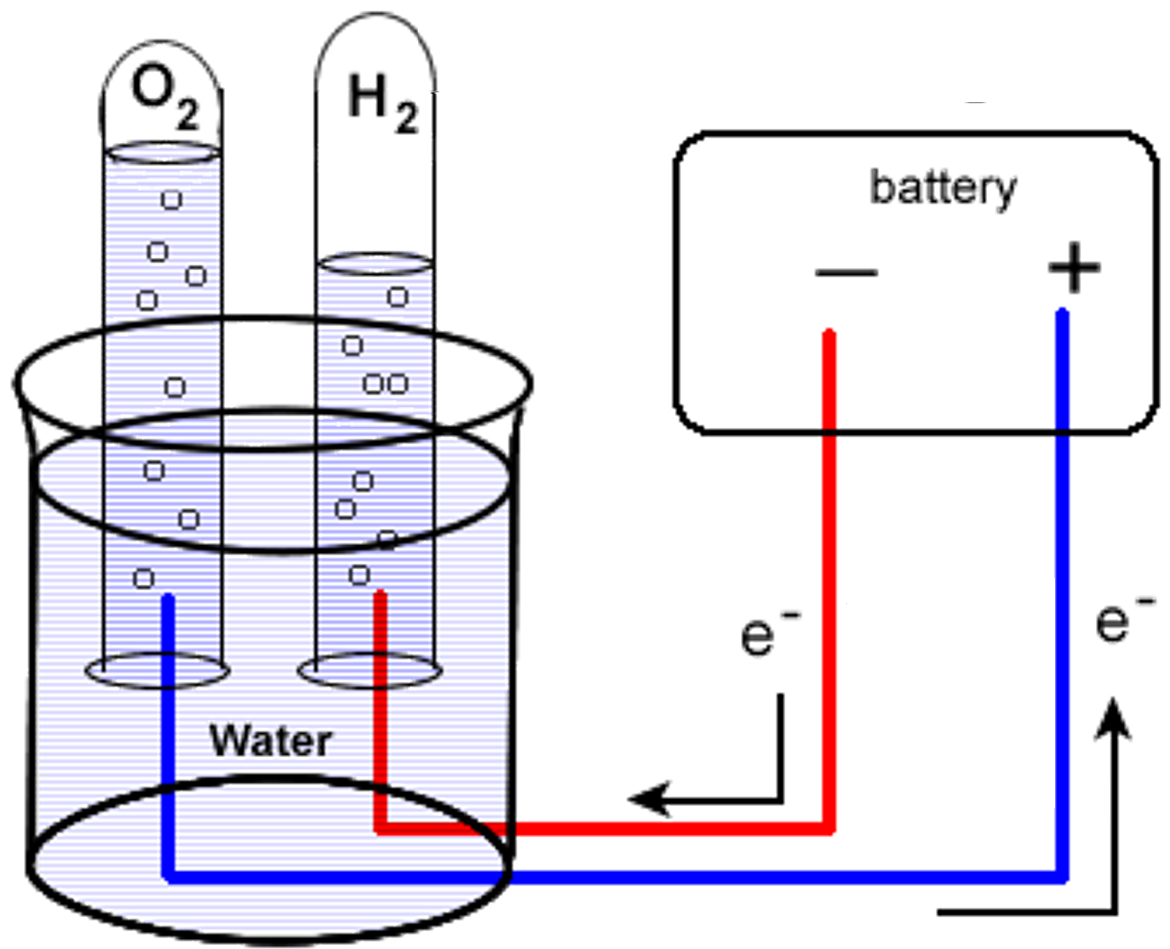 1774
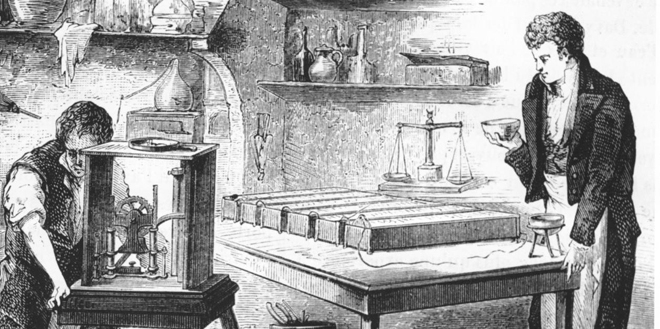 William Nicholson and Anthony Carlisle
Humphry Davy
Galvanism
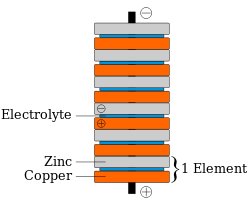 Why does this give us electricity?
27
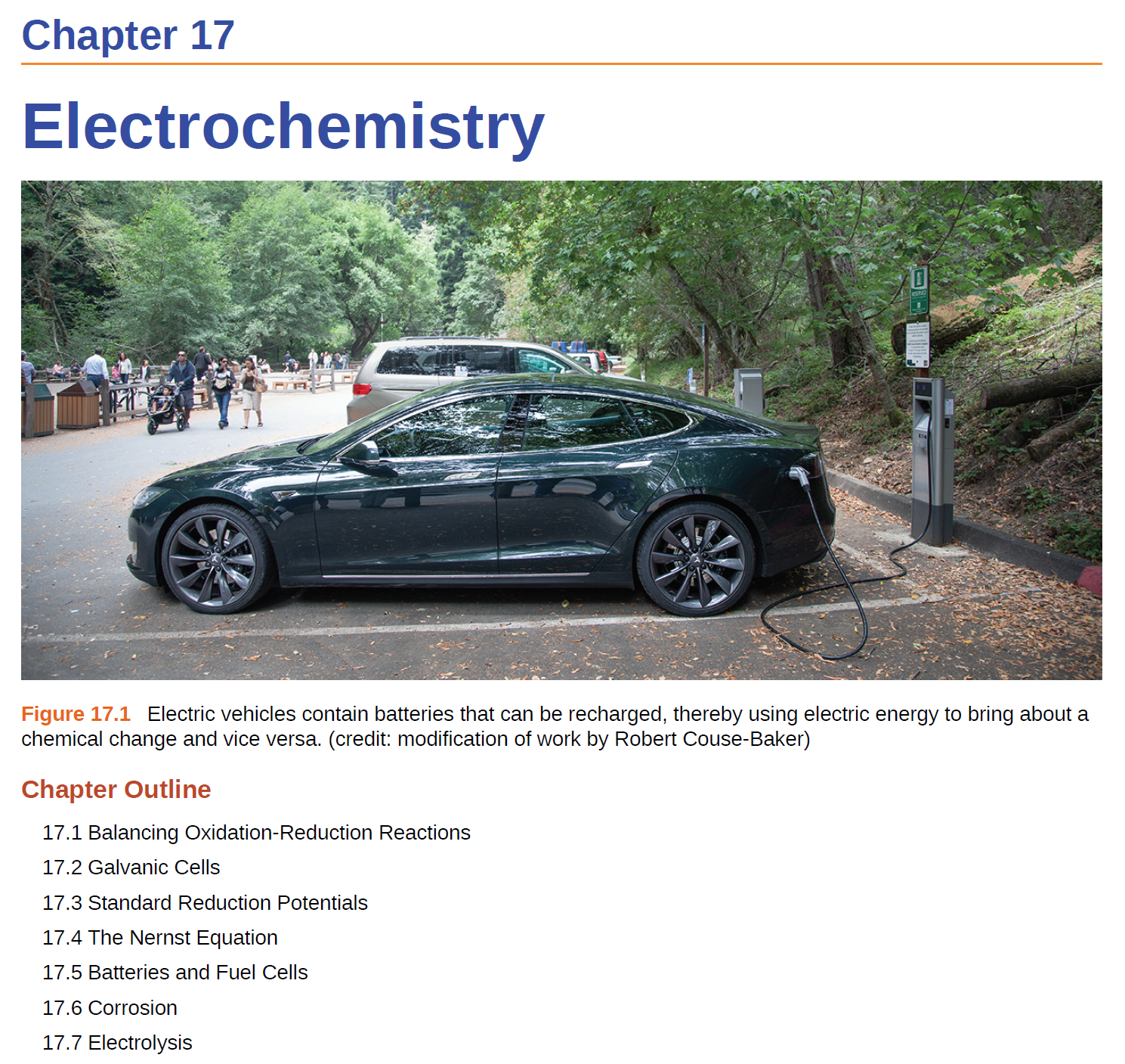 28
Mixed Metal Systems
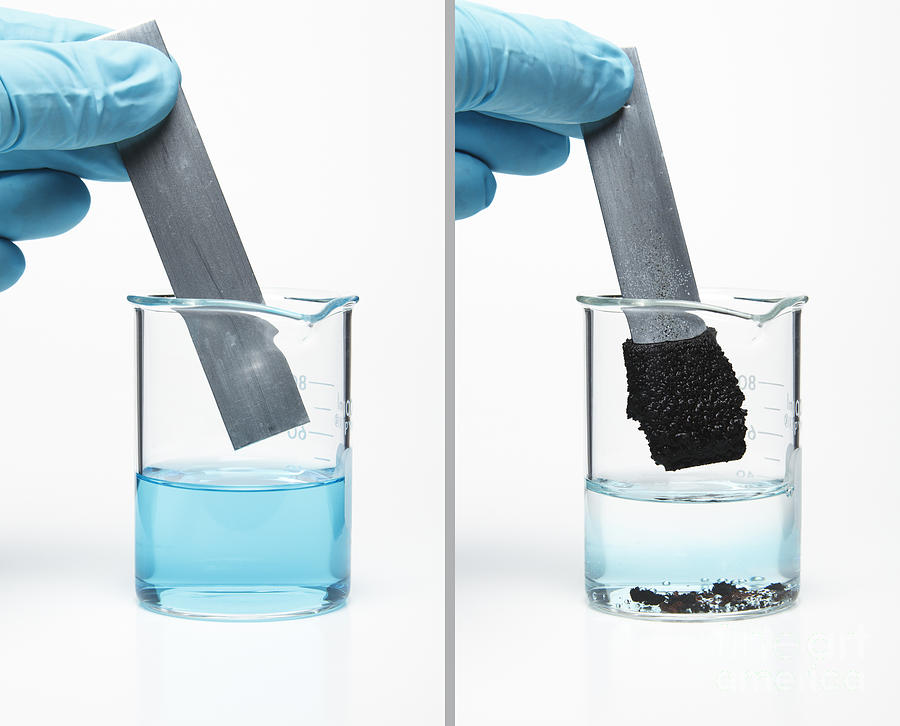 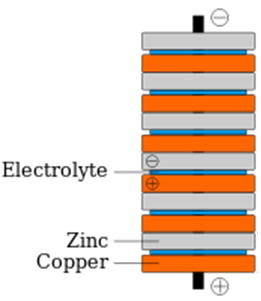 Zn(s)
Cu(s)
Zn2+
Cu2+
29
Mixed Metal Systems
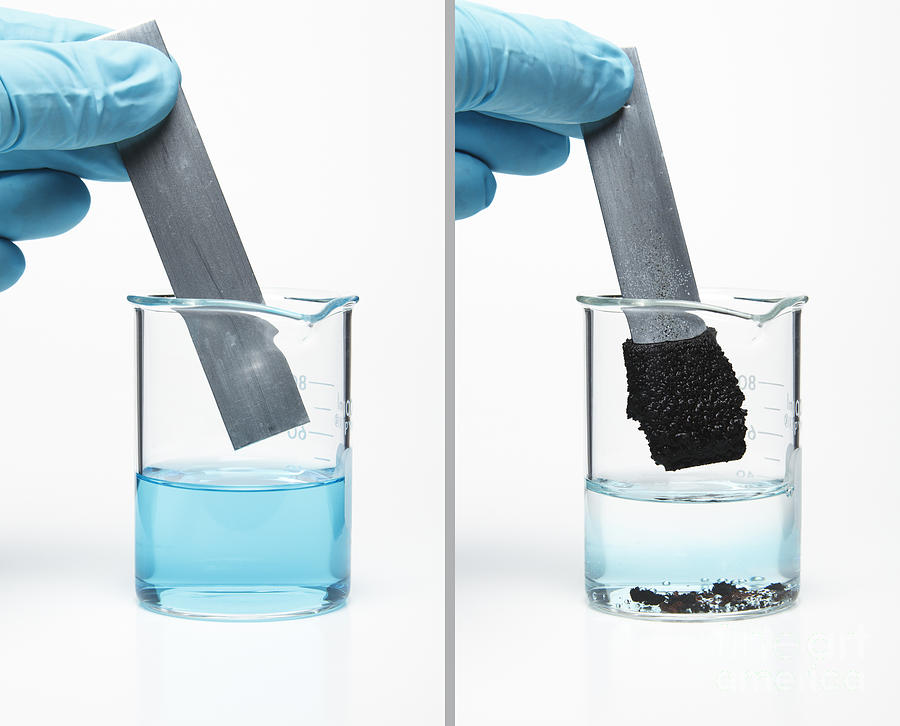 Zn(s)	               Zn2+(aq) + 2e-
Zn(s)
Cu2+(aq) + 2e-   Cu(s)
Cu2+(aq) + Zn(s)  Cu(s) + Zn2+(aq)
Cu(s)
Cu2+ 
is reduced
Zn 
is oxidized
Zn2+
Cu2+
Electrons are “flowing” from Zn to Cu2+!
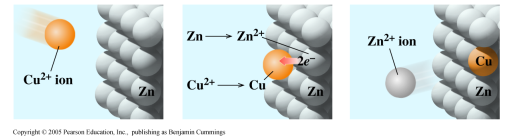 30
Galvanic Cell
e-
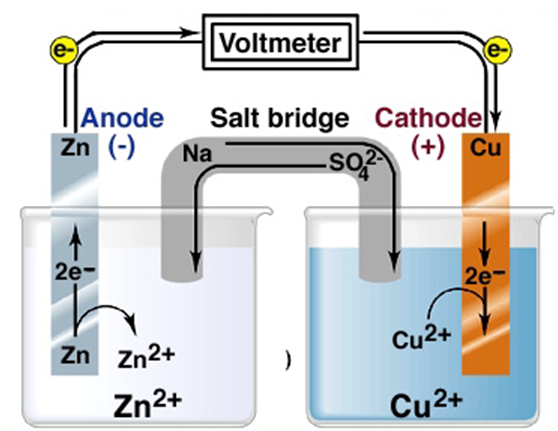 Cathode
Reduction
reaction
Anode
Oxidation 
reaction
Salt Bridge-transports cations and anions to balance charge and completes the circuit.
31
Galvanic Cell Summary
“Compartmentalizing” the oxidation and reduction half reactions into half-cells, enables a redox reaction to be a source of electrical energy. 
In one half-cell, the anode, oxidation occurs.
In the other half-cell, the cathode, reduction occurs.
The electrodes are joined by a wire (external circuit).
The salt bridge is a porous material consisting of a concentrated salt solution.
NaNO3 or KNO3 are frequently used.
Anions flow toward the anode to neutralize the build-up of positive charge. 
Cations flow toward the cathode to “replace” the cations that are being consumed.
32
Cell Notation
Current
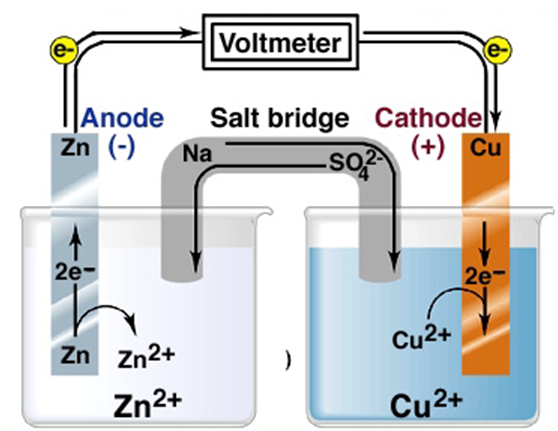 Zn(s)   Zn2+(aq) + 2e-
Cu2+(aq) + 2e-   Cu(s)
Zn(s) | Zn2+ || Cu2+ | Cu(s)
cathode
anode
33
Galvanic Cell
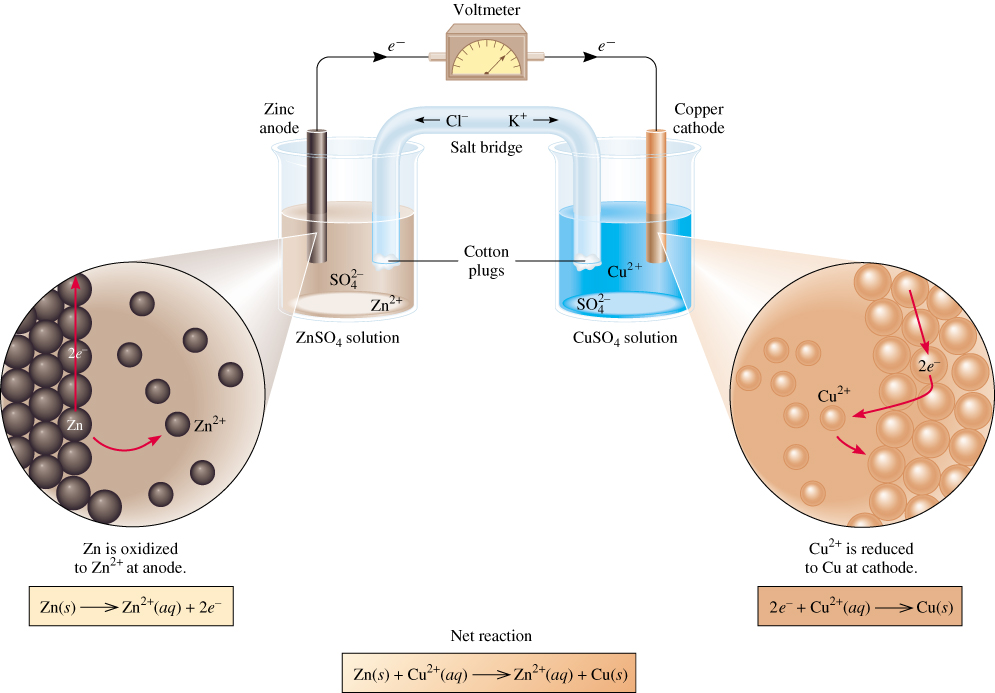 Zn(s) | Zn2+ || Cu2+ | Cu(s)
Voltmeter = +1.10 V
Galvanic Cell
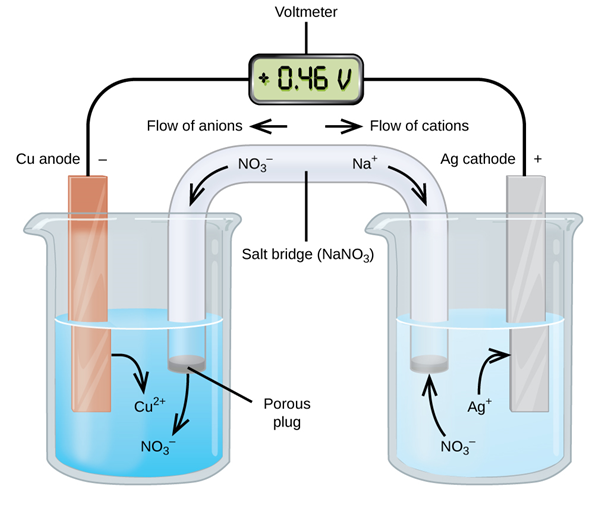 Potential depends on the REDOX reactions.
Cu(s) | Cu2+ || Ag2+ | Ag(s)
Voltmeter = +0.46 V
35
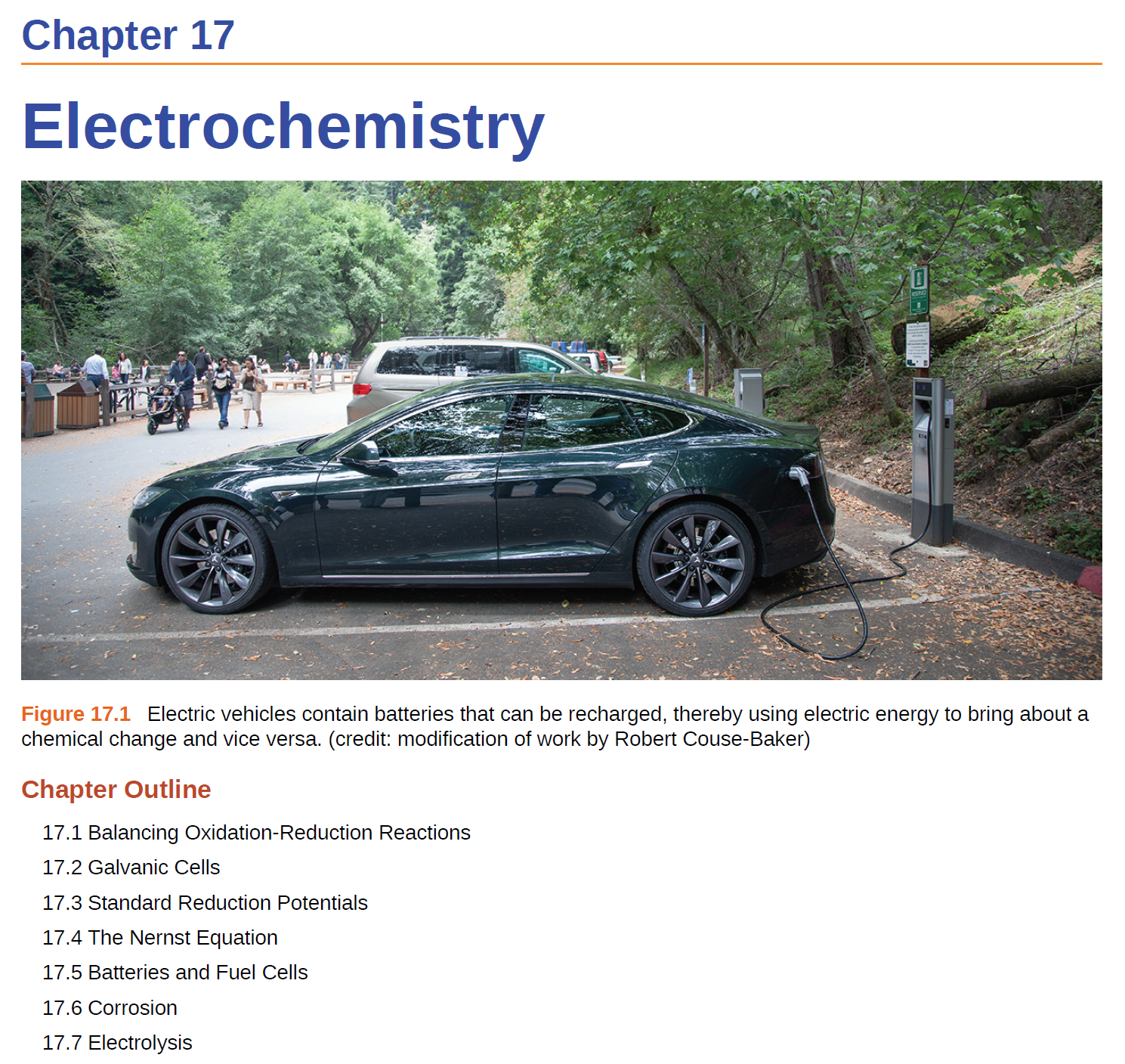 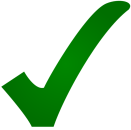 36
Cell Potential
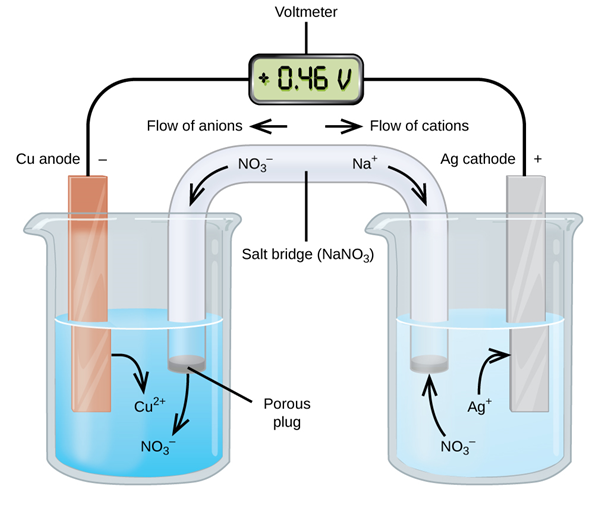 Cell potential (Ecell)-measure of the energy per unit charge available from the REDOX reaction.
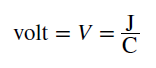 Dictated by the oxidation and reduction reactions.
D(s)   D2+(aq) + 2e-
oxidation
Anode
A2+(aq) + 2e-   A(s)
reduction
Cathode
Ecell = Ecathode − Eanode
There is no absolute energy scale!
37
Standard Potential (E°)
The driving force (E) of an electrochemical reaction/cell is dictated by the half reactions. 
Depends on the nature of the oxidant/reductant and the concentration of species involved.

To compare apples to apples we define
Standard potentials (E°): 
All aqueous concentrations at 1M
The pressure of all gases at 1 atm
Temp. held constant (usually at 25 °C)
SI unit of E° is volts (V or mV)
E°cell = E°cathode − E°anode
Since this can be measured
Relative values can be found
38
Setting 0
2e- + 2H+ (1 M)       2H2 (1 atm)
The electrochemical community has agreed that the reduction of 2H+ ions to H2(g) has been assigned to be 0.000 V. This is called the standard hydrogen electrode (SHE).
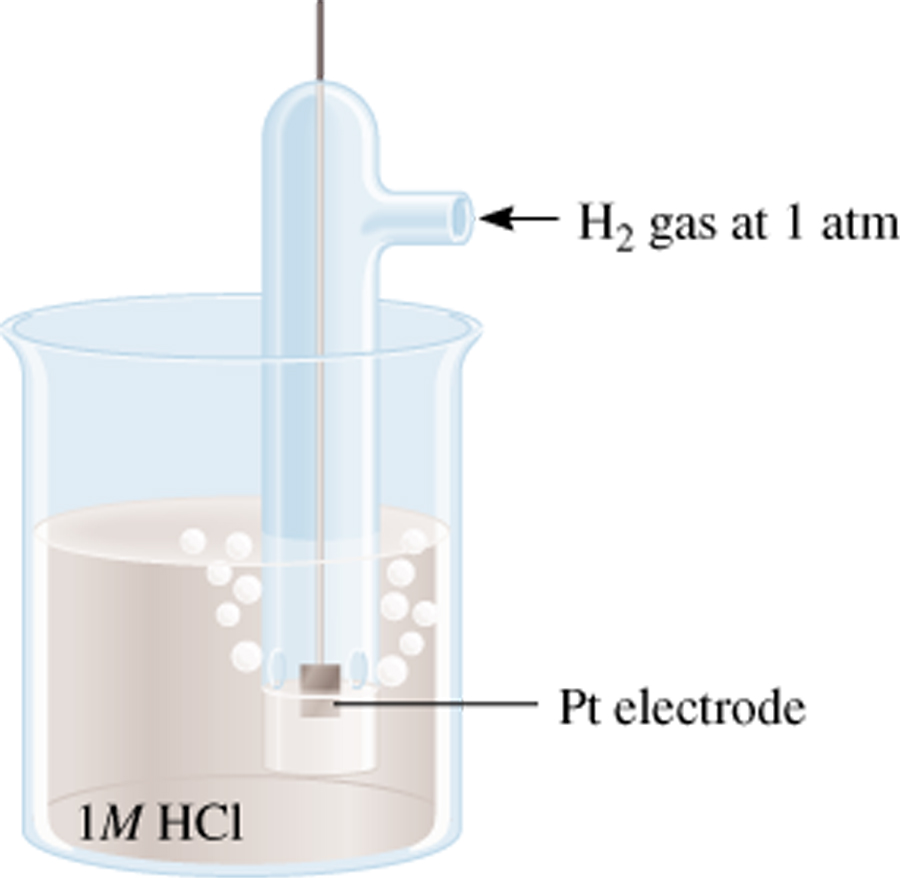 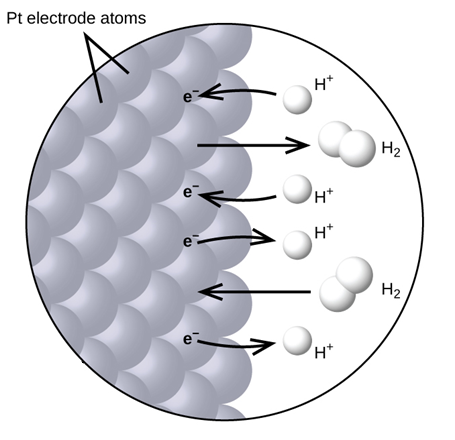 Eo = 0 V
Standard hydrogen electrode 
(SHE)
Determining Standard Potentials (Zn)
Eo   = EH /H  - EZn   /Zn
cell
o
EZn   /Zn = -0.76 V
o
o
2+
2+
2
o
EH /H    =        0V
+
2
2e- + 2H+         2H2
Zn (s)          Zn2+ + 2e-
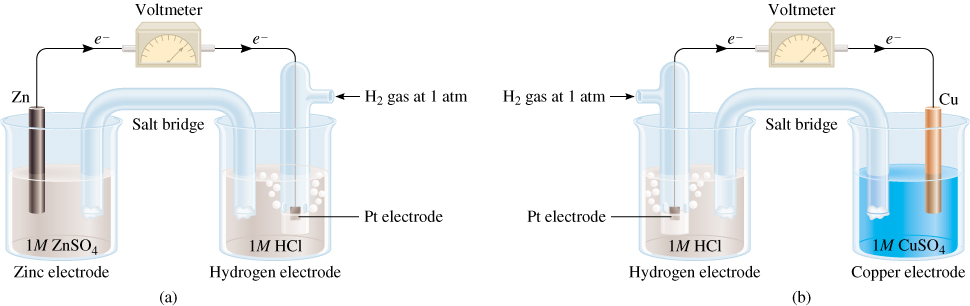 0.76 V
Anode (oxidation):
Cathode (reduction):
Measured
0.76 V
Set to 0
Calculate
Determining Standard Potentials (Cu)
0
0
0
Ecell = ECu    /Cu – EH  /H
2+
+
2
0.34 = ECu    /Cu - 0
0
2+
0
ECu    /Cu = 0.34 V
2+
E0   = Ecathode - Eanode
cell
0
0
H2 (1 atm)          2H+ (1 M) + 2e-
2e- + Cu2+ (1 M)         Cu (s)
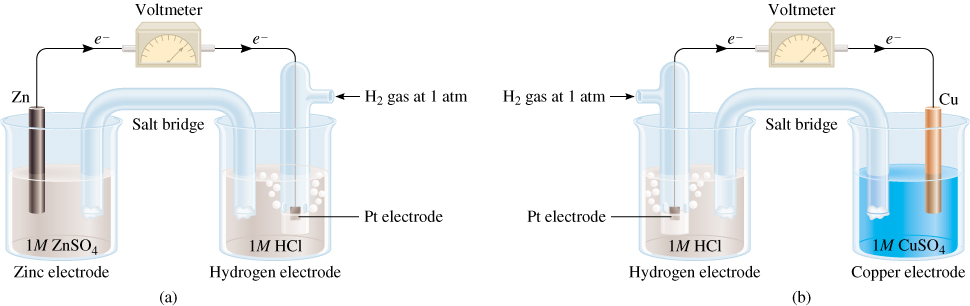 0.34 V
Anode (oxidation):
Cathode (reduction):
Repeat for other oxidation/reduction reactions.
Standard Potential (E°)
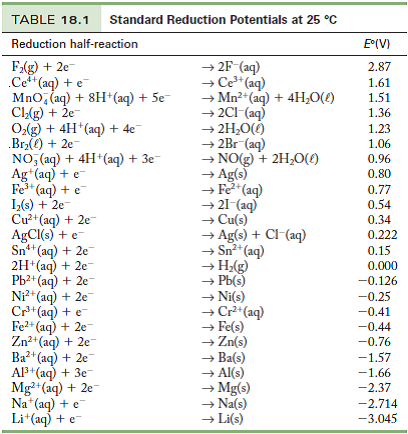 Better oxidizing agent
More easily reduced
(+)
Direction of Electron transfer
Eo(H2) = 0 V
Better reducing agent
More easily oxidized
(-)
Standard Potential (E°)
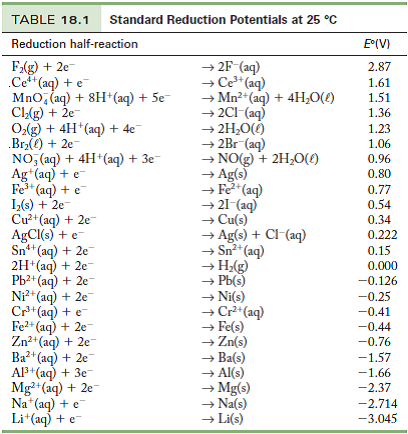 Combine any two and you can calculate the cell potential (E°cell).
1) More positive is the reduced (cathode), more negative is oxidized (anode).
2) Find the potential for each reduction half reaction.
3) Calculate the E°cell.


Note: Changing the stoichiometric coefficients of a half-cell reaction does not change the value of Eo
E°cell = E°cathode − E°anode
Standard Potential (E°)
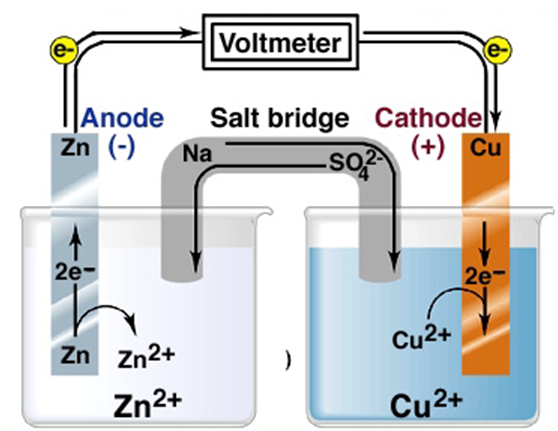 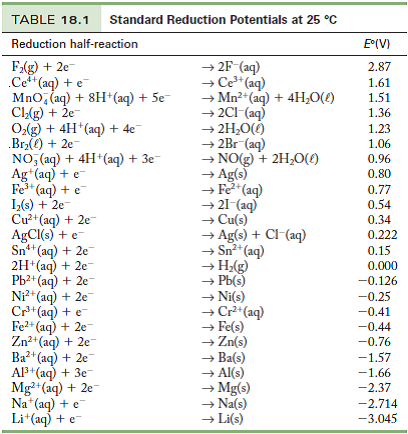 Zn(s) | Zn2+ || Cu2+ | Cu(s)
Cu2+(aq) + 2e-   Cu(s)
0.34 V
Zn2+(aq) + 2e-  Zn(s)
-0.76 V
Accounts for the reaction flip
E°cell = E°cathode − E°anode
E°cell = (0.34) − (-0.76) = 1.1 V
Questions:
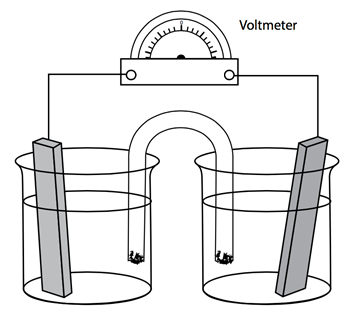 e-
e-
cathode
anode
Pb(s)
Fe(s)
Pb2+
Pb
Fe2+
Fe
1) Which metal will reduced and oxidized?
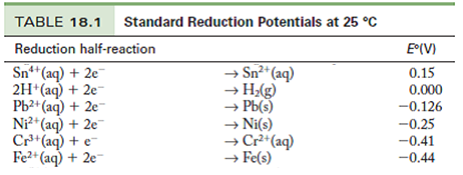 More positive = reduced (cathode)
More negative = oxidized (anode).
2) Which direction are the electrons going?
From Fe(s) to Pb2+
45
Questions:
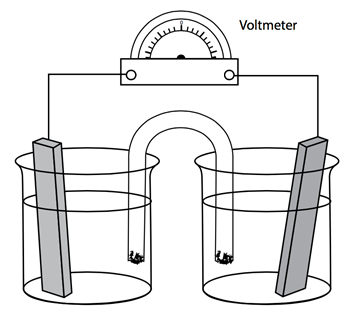 e-
e-
cathode
anode
Pb(s)
Fe(s)
Pb2+
Pb
Fe2+
Fe
3) What are the half reactions?
Pb2+(aq) + 2e-   Pb(s)
Zn(s)     Zn2+(aq) + 2e-
4) What is the overall reaction?
Pb2+(aq) + Zn(s)  Pb(s) +  Zn2+(aq)
5) What is the cell notation?
Fe(s) | Fe2+ || Pb2+ | Pb(s)
46
anode
cathode
Questions:
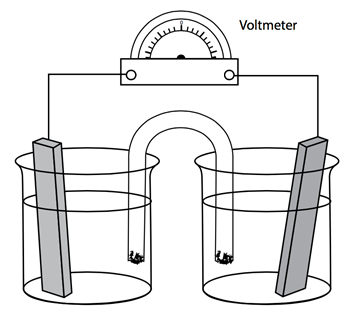 e-
e-
cathode
anode
Pb(s)
Fe(s)
Pb2+
Pb
Fe2+
Fe
6) What is the cell potential?
Pb2+(aq) + 2e-   Pb(s)
-0.126 V
-0.440 V
Zn2+(aq) + 2e-   Zn(s)
E°cell = E°cathode − E°anode
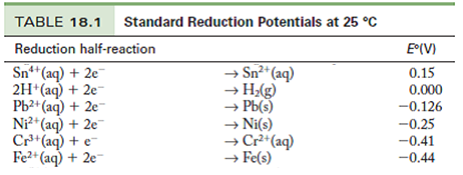 E°cell = (-0.126) − (-0.44)
E°cell = 0.31 V
47
Questions:
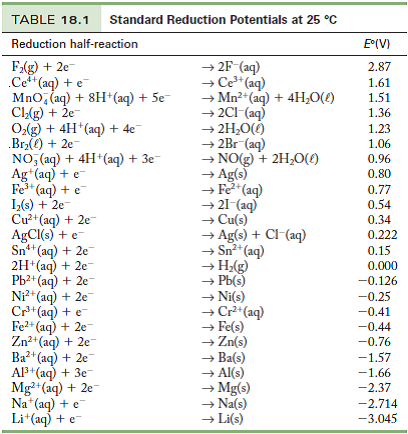 Better oxidizing agent
Better reducing agent
1) If you wanted to design a high voltage battery which reducing agent would you choose for the anode?
Li+(aq) + e-   Li(s)
48
Questions:
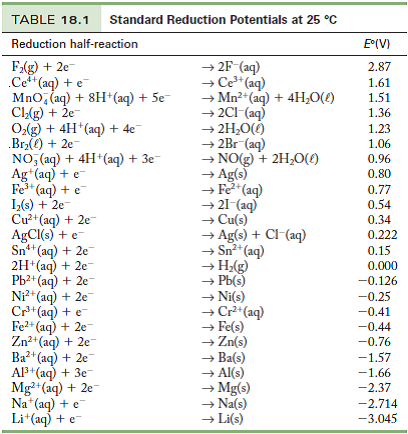 Better oxidizing agent
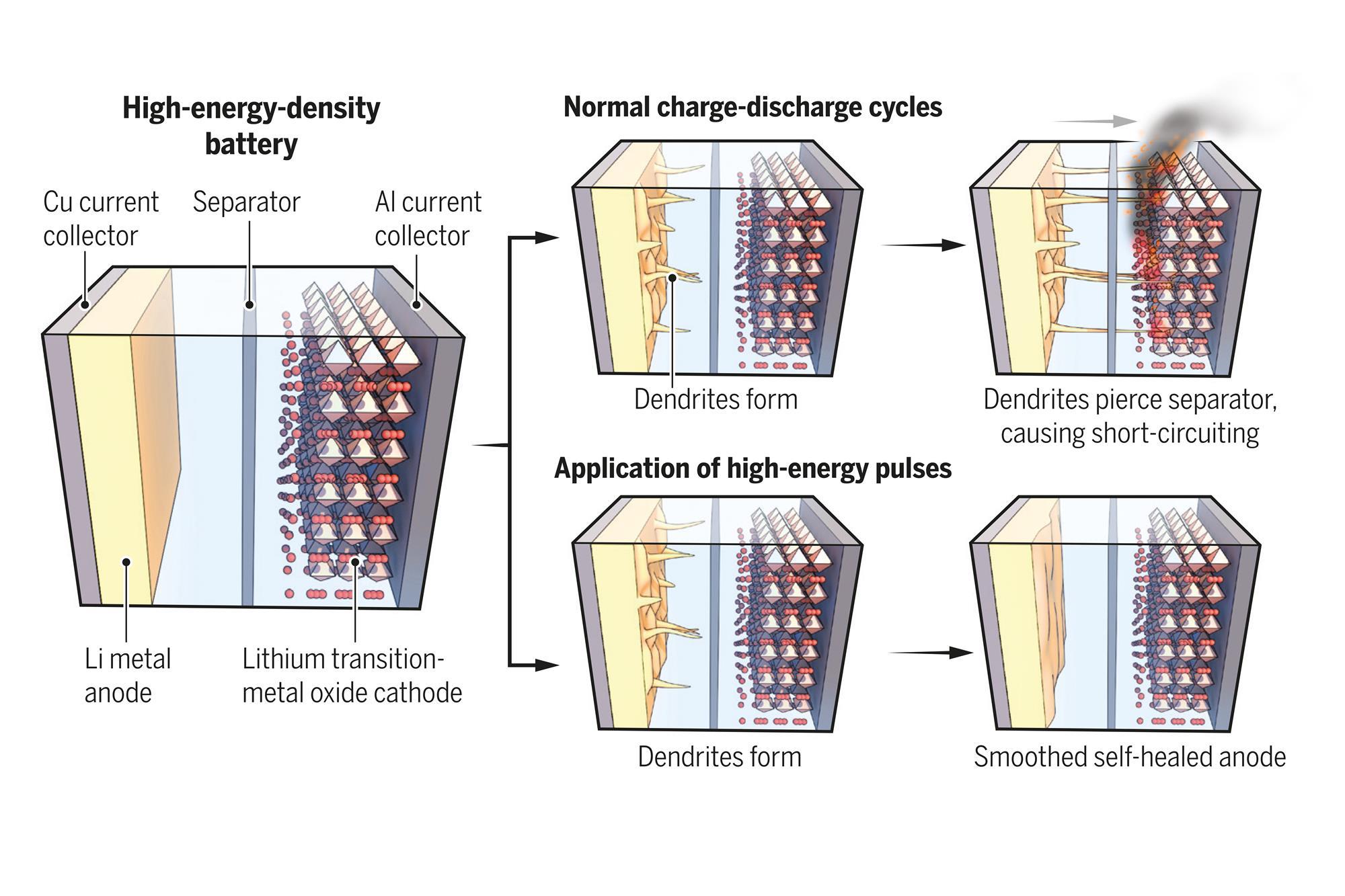 Better reducing agent
1) If you wanted to design a high voltage battery which reducing agent would you choose for the anode?
Li+(aq) + e-   Li(s)
49
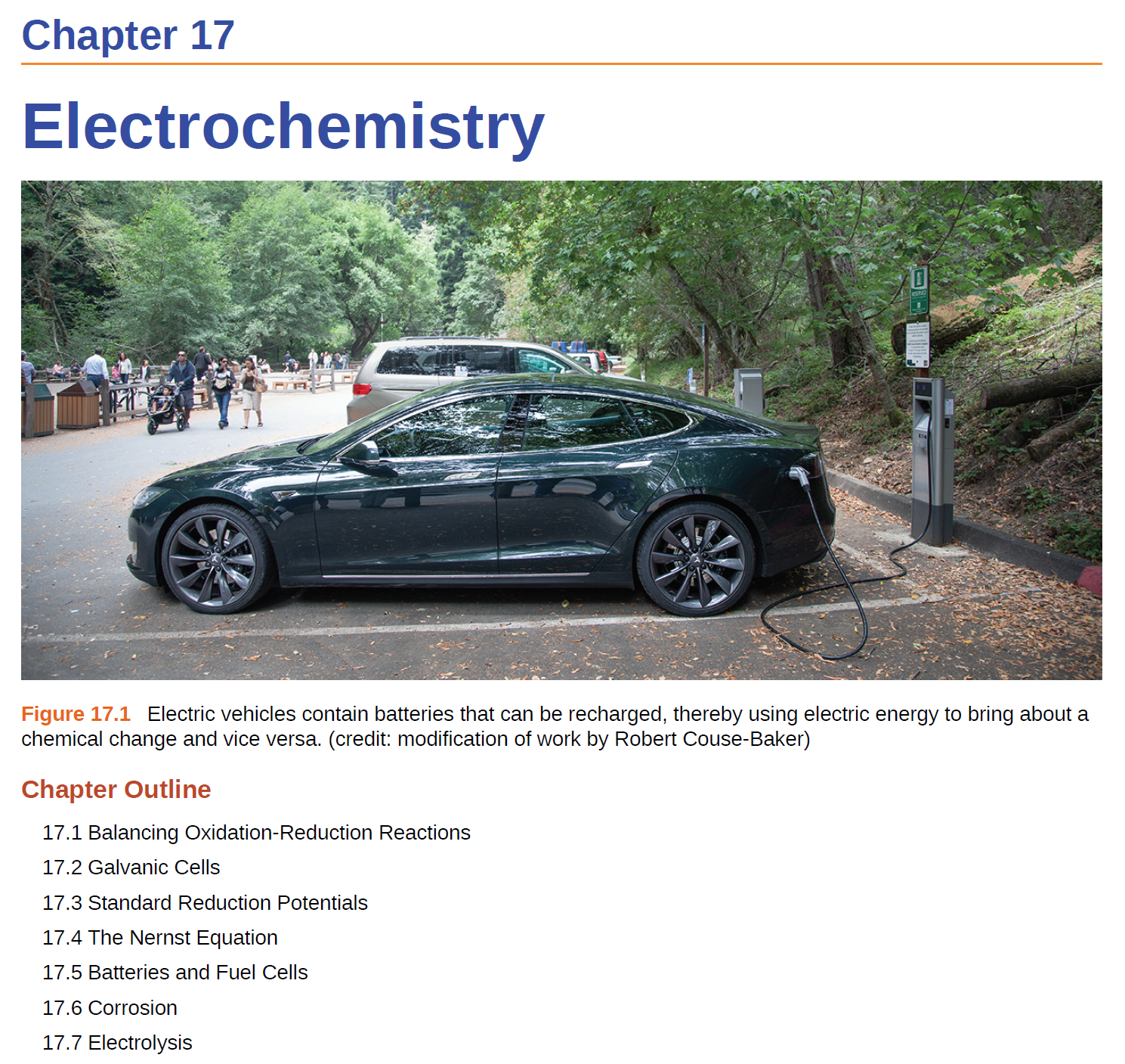 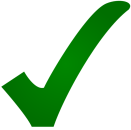 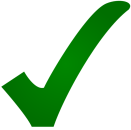 50
Electrochemistry and Energy
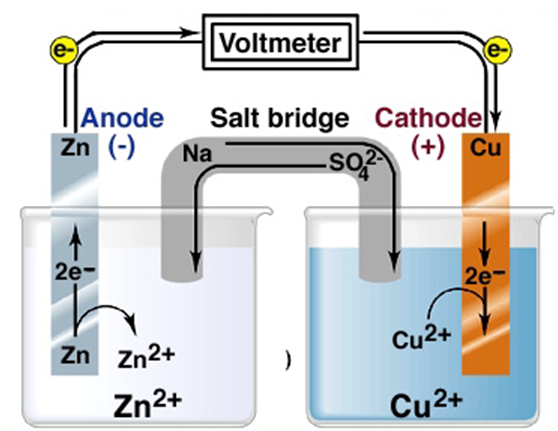 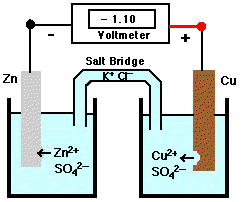 Zn(s) | Zn2+ || Cu2+ | Cu(s)
Cu(s) | Cu2+ || Zn2+ | Zn (s)
oxidation
reduction
oxidation
reduction
E°cell = -1.10 V
E°cell = +1.10 V
current does not flow
current flows

chemical energy into electrical energy
Negative E°cell = non-spontaneous
Positive E°cell = Spontaneous
E°cell is a thermodynamic parameter!
51
E° and ΔG°
° indicates standard conditions (gases at 1 atm (or 1 bar); aqueous specices at 1 M)
ΔG° is the Gibbs free energy
E°cell is the standard cell potential
n is the number of moles of electrons transferred in the balanced redox reaction. 
F is called the Faraday constant, this is the charge of a mole of electrons. F = 9.648 x 104 J/mol . V
Note that ΔG° and E° have opposite signs.
DG, Eo, and K
DGo = -nFEcell
o
o
o
-nFEcell
Ecell
RT
ln K
nF
=
DGo = -RT ln K
=  -RT ln K
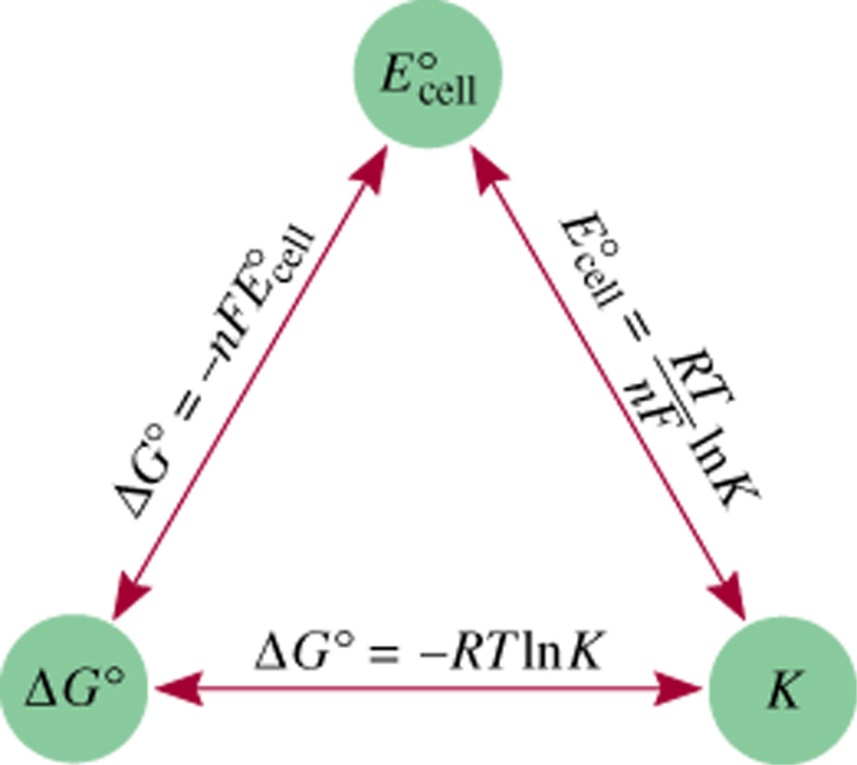 If you know one, you can calculate the other  two…
If you know K, you can calculate Eº and Gº 
If you know Eº, you can calculate Gº and K
etc.
53
DG, Eo, and K
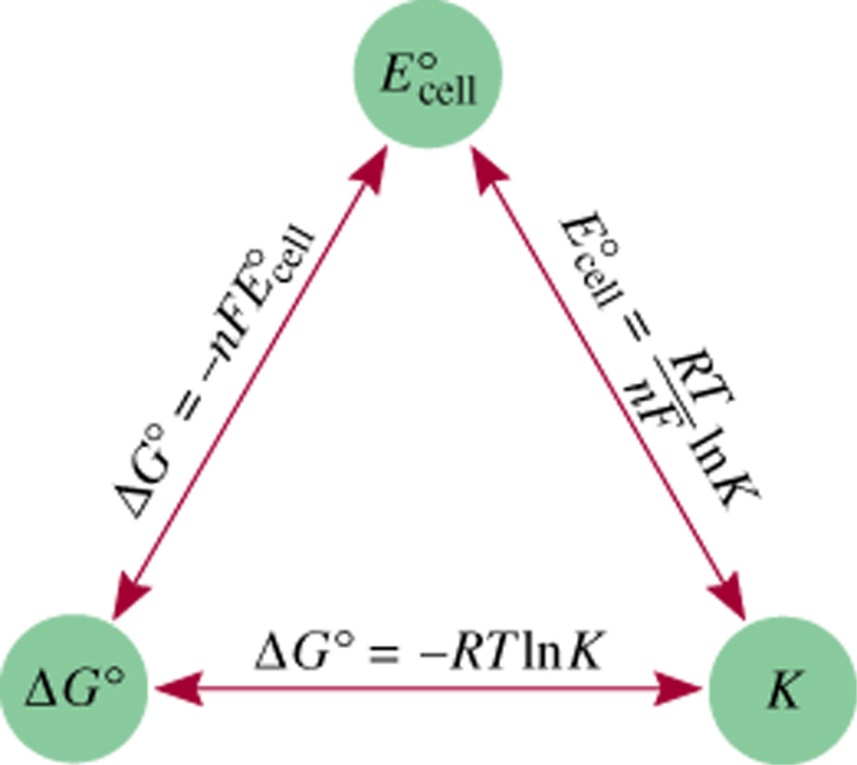 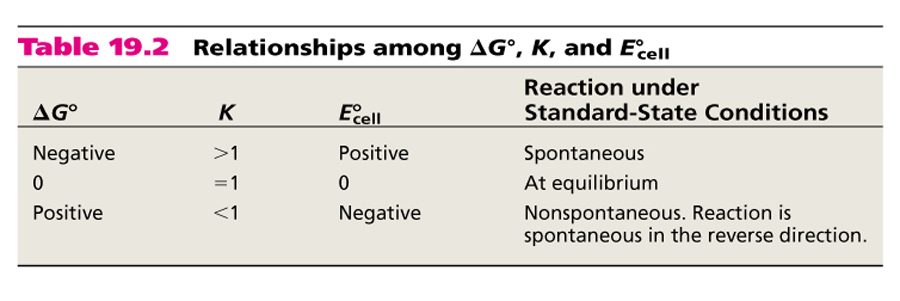 The Nernst Equation
o
o
o
o
Ecell
Ecell
Ecell
Ecell
=
RT
ln K
nF
(8.314 J/K•mol)(298 K)
ln K
0.0257 V
0.0592 V
ln K
log K
n (96,500 J/V•mol)
=
n
n
=
=
These experiments are usually done at 25 °C (298 K)
Non-standard Conditions
To this point, we have dealt only with “standard” potentials (E°), when aqueous species are at 1 M.
DG° = -R T ln K
At equilibrium:
DG = DG° +  R T ln Q
At any time:
Concentration matters!
[P]
=
Q
[R]
Concentration Cell
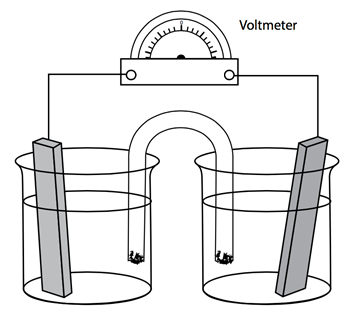 Zn2+(aq) + 2e-   Zn(s)
0.76 V
anode
cathode
Zn(s)
Zn(s)
E°cell = E°cathode − E°anode 
E°cell = 0.76     − 0.76
Zn2+
Zn2+
Zn
Zn
E°cell = 0 V
1 M
1 M
Zn(s) | Zn2+(1 M) || Zn2+ (1 M) | Zn(s)
anode
cathode
Standard Conditions!
[1]
=  0
lnQ
=  ln
[1]
Ecell = E°cell = 0 V
Concentration Cell
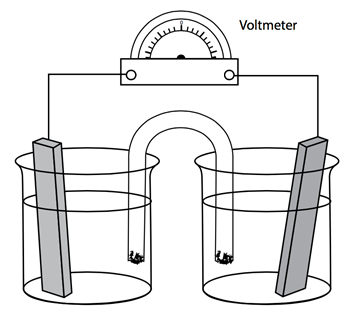 Zn2+(aq) + 2e-   Zn(s)
0.76 V
anode
cathode
Zn(s)
Zn(s)
E°cell = E°cathode − E°anode 
E°cell = 0.76     − 0.76
Zn2+
Zn2+
Zn
Zn
E°cell = 0 V
0.5 M
0.1 M
Zn(s) | Zn2+(0.1 M) || Zn2+ (0.5 M) | Zn(s)
Non-standard Conditions!
anode
cathode
[0.1]
≠  0
lnQ
=  ln
[0.5]
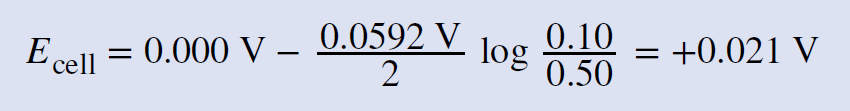 There is a cell potential!
Biological Concentration Cell
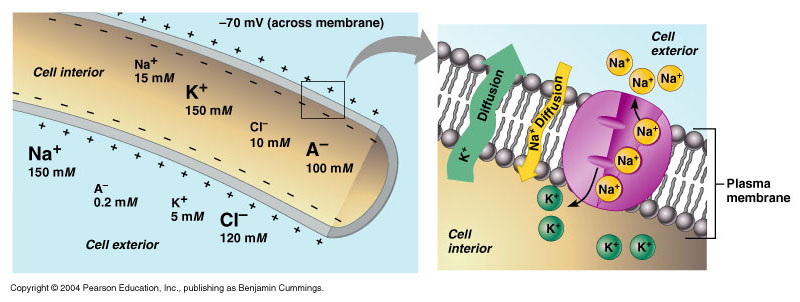 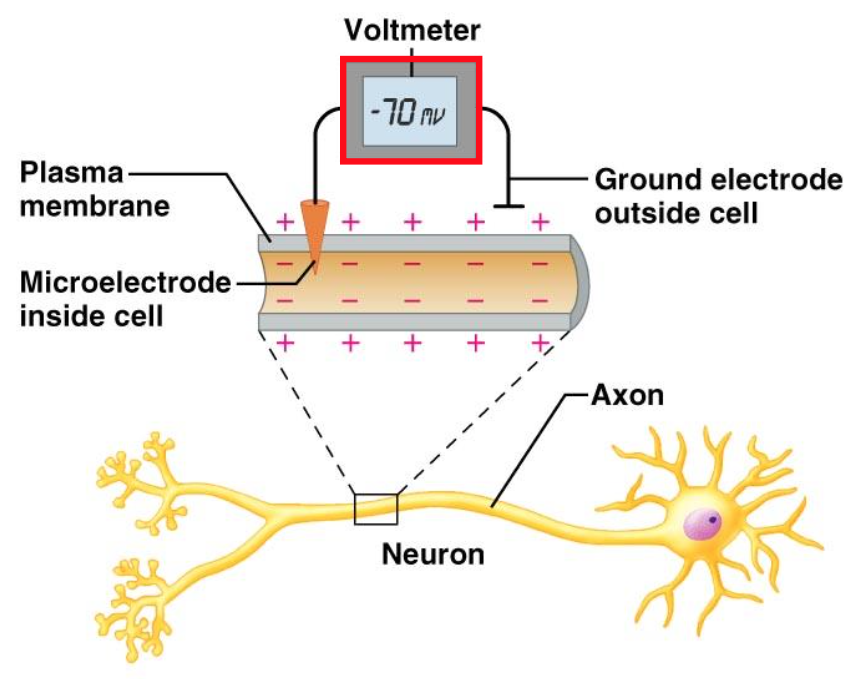 59
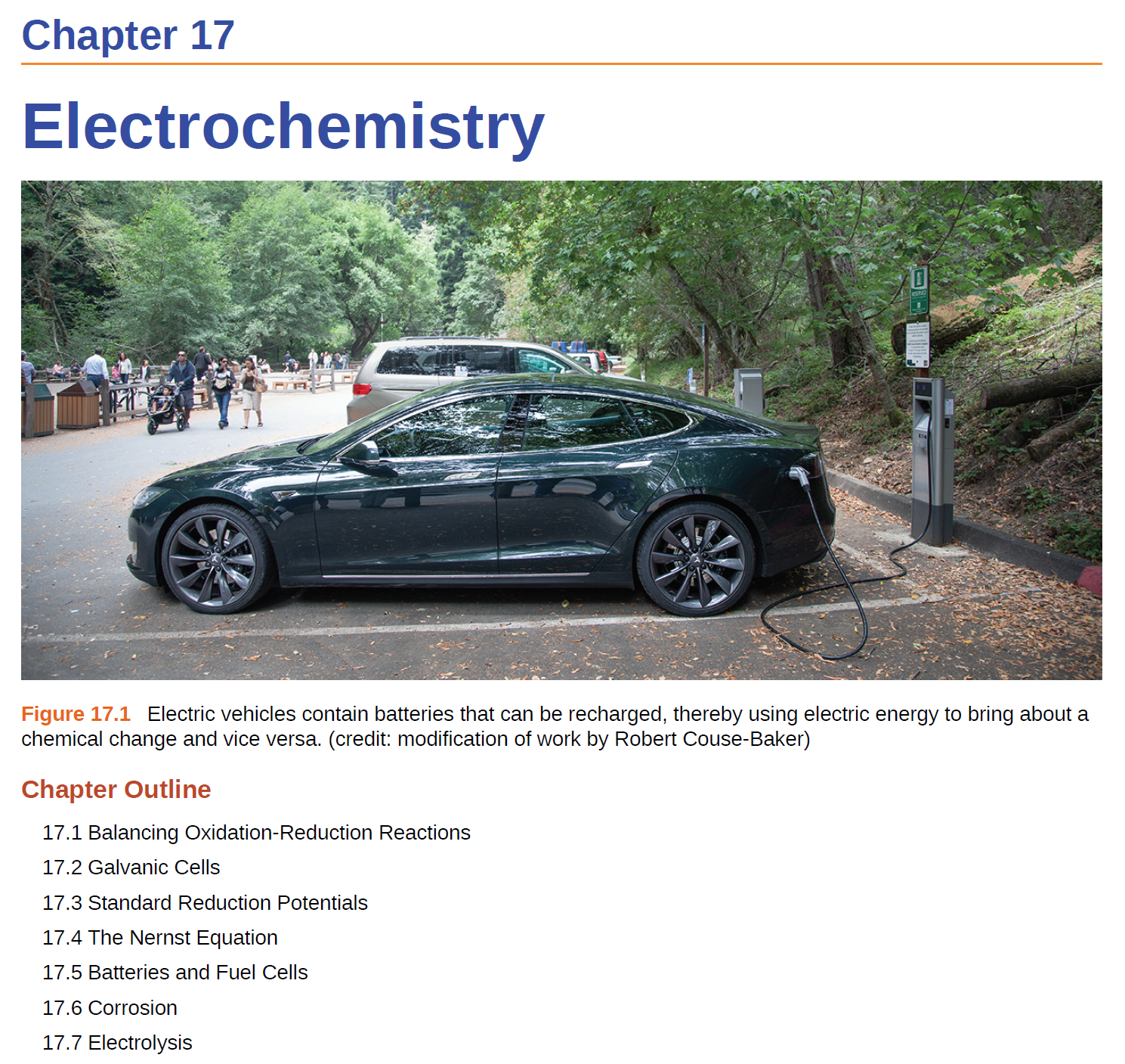 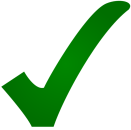 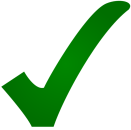 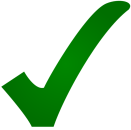 60